ФГБОУ ВО «Московский государственный психолого-педагогический университет»
Федеральный центр 
по развитию инклюзивного общего и дополнительного образования
Состояние инклюзивной образовательной среды в Калининградской области: результаты федерального мониторинга
С.В.Алехина, директор ФЦИО, к.психол.н., Москва
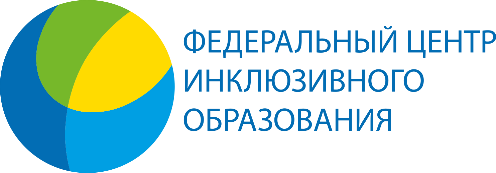 ФЕДЕРАЛЬНЫЙ ЦЕНТР ПО РАЗВИТИЮ ИНКЛЮЗИВНОГО ОБЩЕГО И ДОПОЛНИТЕЛЬНОГО ОБРАЗОВАНИЯhttps://www.inclusive-edu.ru/frc.inedu@yandex.ru
ФЦИО создан по приказу Минпросвещения России от 17 января 2023 г.  № 27 в целях экспертно-консультационного и научно-методического сопровождения развития системы инклюзивного общего и дополнительного образования в субъектах Российской Федерации.

МЕЖВЕДОМСТВЕННЫЙ КОМПЛЕКСНЫЙ ПЛАН мероприятий по развитию инклюзивного общего и дополнительного образования, детского отдыха, созданию специальных условий для обучающихся с инвалидностью, с ограниченными возможностями здоровья на долгосрочный период (до 2030 года)
Модель   «Инклюзивная образовательная организация –                     образовательная организация для всех»                     (МКП, 2022-2024 г.г., апробация и внедрение.)
Инклюзивная образовательная организация – это образовательная организация, осуществляющая образовательную деятельность по образовательным программам, в том числе адаптированным, обладающая совокупностью образовательных условий включения в единую среду обучения и воспитания каждого обучающегося, находящегося в общей системе образования, независимо от его физических, психических, интеллектуальных, культурно-этнических, языковых и иных особенностей, имеющая целостную систему управления и контроля за реализацией права каждого обучающегося на качество и доступность образования с учетом его индивидуальных особенностей и особых образовательных потребностей (далее – инклюзивная образовательная организация).
В идее организации инклюзивного образовательного процесса лежит модель универсального дизайна, ориентированного на удовлетворение образовательных потребностей всех обучающихся в равной мере, где все объекты образовательного пространства становятся доступными для всех учеников. 
Создание универсального дизайна для обучения должно дополняться разработкой индивидуальных учебных планов и индивидуальных образовательных маршрутов для оптимального удовлетворения образовательных потребностей и учета интересов отдельных обучающихся.
Универсальный дизайн в образовании: принципы (Connell B.R. et al., 1997)
1.Равенство в использовании (личная неприкосновенность, избегание выделения групп и стигм )
2.Гибкость в использовании (вариативность выбора получения и репрезентации знаний)
3.Простой и интуитивно понятный дизайн (учет различных уровней грамотности и языковых знаний)
4.Легко воспринимаемая информация (структурированное обучение)
5.Допустимость ошибки (сведение к минимуму опасности или негативных последствий) 
6. Адаптация материала под необходимое и достаточное физическое и ментальное усилие (щадящий и поддерживающий режим работы)
7.Размер и пространство для доступа и использования (место для использования вспомогательных средств или сопровождающего)
Модель и технология универсального дизайна обучения в условиях разнообразия образовательных потребностей обучающихся в начальной школе : методические рекомендации для учителей, специалистов психолого-педагогического сопровождения и методистов образовательных организаций / авт. колл. ; гл. ред. С. В. Алехина. — М. : МГППУ, 2020. — 176 с. — URL: http://psychlib.ru/inc/absid.php?absid=399448 (дата обращения: 23.02.2021).
Модель   «Инклюзивная образовательная организация –                     образовательная организация для всех»
Инклюзивный образовательный процесс основывается на выстраивании индивидуальных образовательных маршрутов. 
Эффективным механизмом построения индивидуальных образовательных маршрутов является психолого-педагогический консилиум, который обеспечивает взаимодействие педагогов и позволяет определить актуальные для обучающегося задачи сопровождения на определенный период времени…

Для каждого обучающегося обеспечиваются оптимальные условия получения образования, отвечающие его образовательным потребностям. Это достигается:
 гибкостью подхода к вариативности обучения и реализации образовательных моделей, 
дифференциации психолого-педагогического и социального сопровождения, 
индивидуализации содержания образования (содержания программ, образовательных результатов, учебных планов, образовательных технологий).
Технологии разработки индивидуального образовательного маршрута для обучающихся с ограниченными возможностями здоровья: методические рекомендации / авт. колл. ; рук. авт. колл. Е.В. Самсонова. – М. : МГППУ, 2020. ‒ 192с. — URL: http://www.psychlib.ru/inc/absid.php?absid=396645
"О внесении изменений в Федеральный закон "Об образовании в Российской Федерации"
Законопроектом предлагается дополнить категорию обучающихся, нуждающихся в создании специальных условий для получения образования, инвалидами (детьми-инвалидами), одновременно определяя механизм создания для них специальных условий – на основании рекомендаций психолого-медико-педагогической комиссии.
предусматривает обязательность создания на базе центров психолого-педагогической, медицинской и социальной помощи психолого-медико-педагогических комиссий.
предлагается установить типовой порядок оказания такой помощи, включающий типовой порядок деятельности центров психолого-педагогической, медицинской и социальной помощи.
предлагается обязать образовательные организаций создавать специальные условия для получения образования указанными обучающимися 
предусматривается определение  категории обучающихся с умственной отсталостью с точки зрения наличия у обучающихся нарушений интеллекта (познавательной деятельности) 
расширить перечень специальных условий организации образования обучающихся с ОВЗ, с инвалидностью введением тьюторского сопровождения
Тьютор в инклюзивном образовании
Профессиональный стандарт «Специалист в области воспитания» (обобщенная трудовая функция – тьюторское сопровождение)
Единый квалификационный справочник должностей работников образования
Приказ Минобрнауки России от 22.12.2014 N 1601 (ред. от 13.05.2019) О продолжительности рабочего времени (нормах часов педагогической работы за ставку заработной платы) педагогических работников и о порядке определения учебной нагрузки педагогических работников, оговариваемой в трудовом договоре
Письмо Министерства просвещения РФ от 20 февраля 2019 г. № ТС-551/07 “О сопровождении образования обучающихся с ОВЗ и инвалидностью” (тьютор и ассистент, на какой срок и кем назначается, количестве ставок на какое количество учащихся)
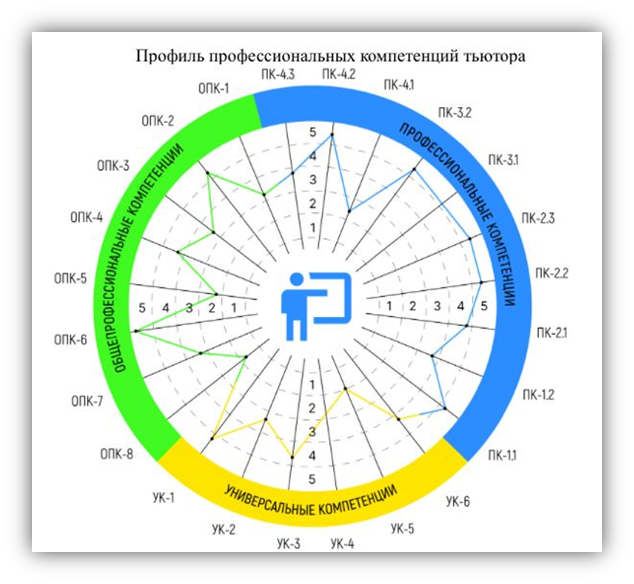 Тьюторское сопровождение детей с ограниченными возможностями здоровья в условиях инклюзивного образования: методическое пособие / И.В. Карпенкова, Е.В. Самсонова, С.В. Алехина, Е.Н.Кутепова; под ред. Е.В. Самсоновой. – М.: МГППУ, 2017. – 173 с.
МОНИТОРИНГ ИНКЛЮЗИВНОЙ ОБРАЗОВАТЕЛЬНОЙ СРЕДЫ ОБРАЗОВАТЕЛЬНЫХ ОРГАНИЗАЦИЙ в 89 РЕГИОНОВ, 2023 год
Мониторинг проводится на 3 уровнях
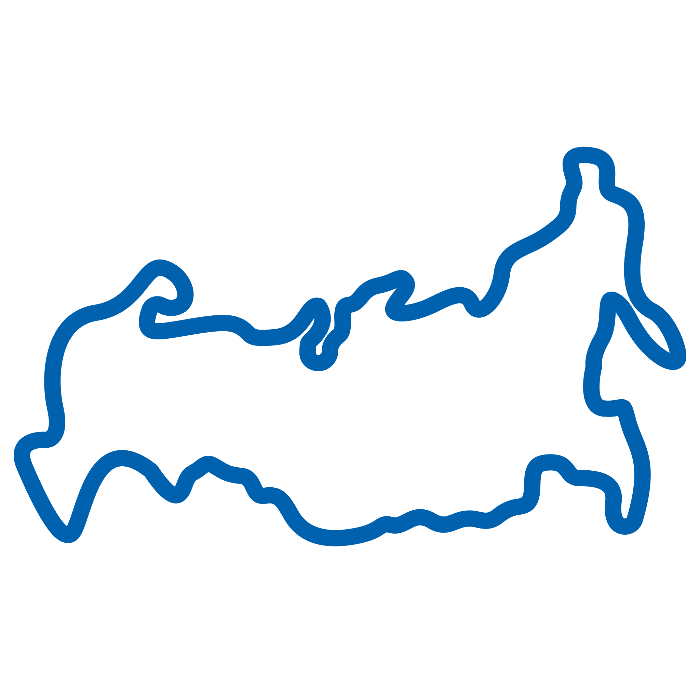 Региональный уровень
Федеральный уровень
сводные данные по регионам по общему образованию
Чек-лист по общему образованию заполняет представитель регионального органа власти
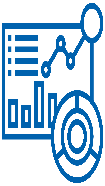 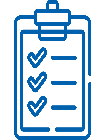 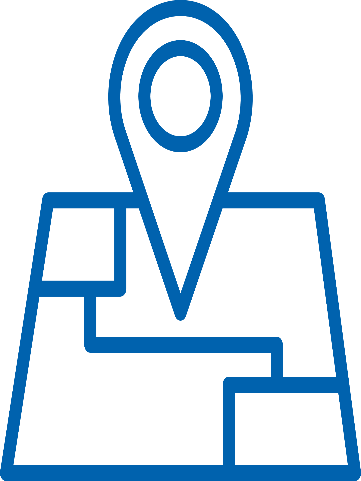 сводные данные по регионам по среднему профессиональному образованию
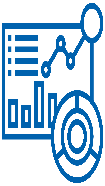 Чек-лист по среднему профессиональному образованию заполняет представитель регионального органа власти
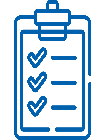 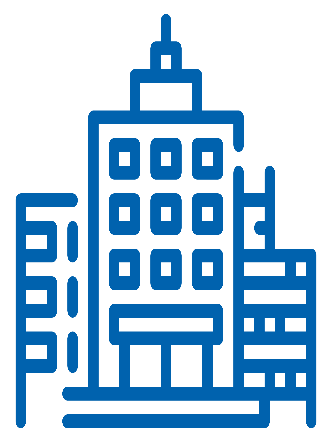 Институциональный уровень
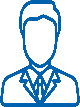 Цифровая анкета руководителя ОО и ПОО
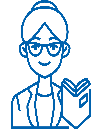 Цифровая анкета педагога ОО и ПОО
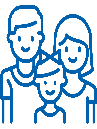 Цифровая анкета родителя
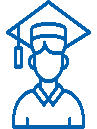 Цифровая анкета студента ПОО
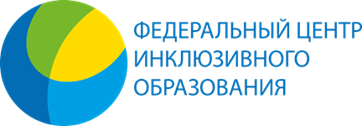 Характеристики выборки по уровням образования (ДОО, ООО)
Общий индекс ИОС Калининградской области по компонентом ИОС
Калининградская область попала в 1 квартиль , позиция – 4. 
Индекс ИОС ДОО – 0,5, ИОС ООО – 0,54, ИОС ПОО – 0,54.
По результатам квартильного анализа значение индекса ООО
На базовом уровне – нет, продвинутый – 42,9 %, высокий – 57,1 %
Организационно-управленческий компонент ИОС ООО
Кол-во обучающихся с ОВЗ на 1 специалиста (чел)
педагог-психолог - 23,76
учитель-логопед- 38,54
учитель-дефектолог- 43,53
социальный педагог- 41,04
Тьютор- 143,64
ассистент, помощник- 0
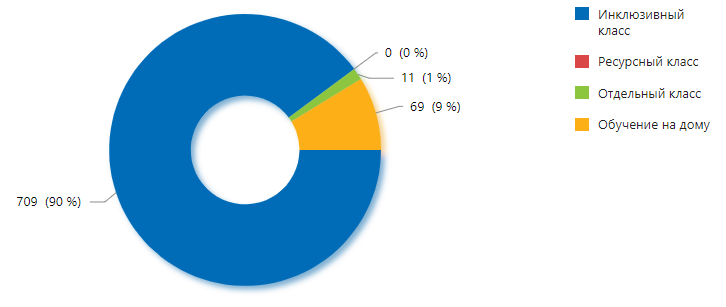 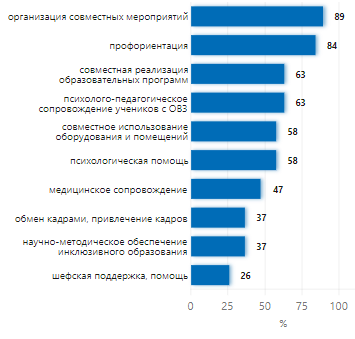 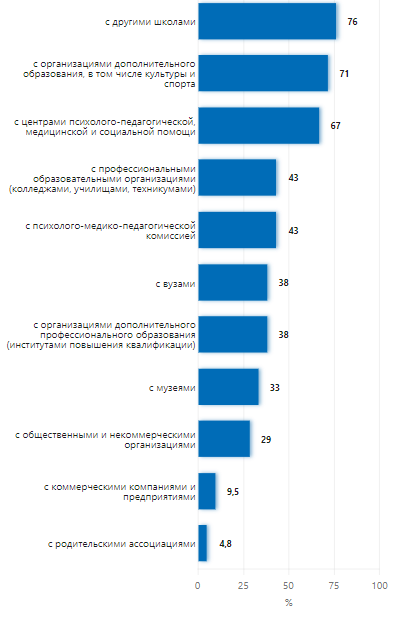 Доля ОО, заключивших договора о
 сотрудничестве с различными организациями %
Доля ОО, взаимодействующих с другими организациям по различным направлениям %
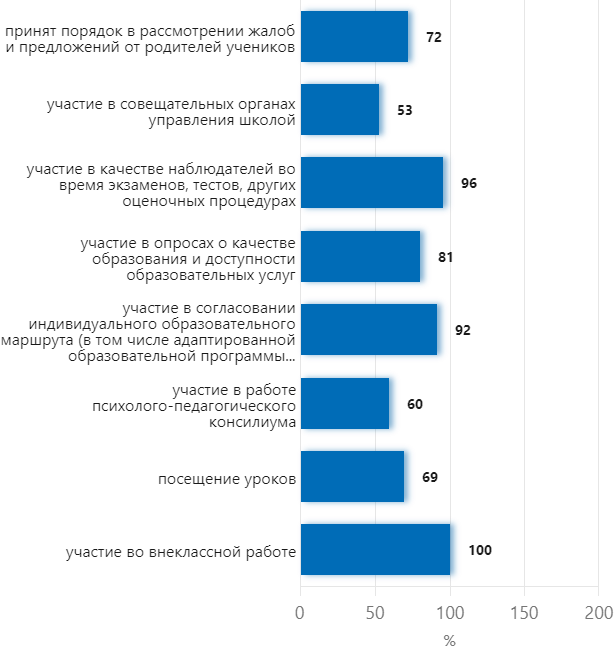 Доля ОО, создавших организационные возможности для вовлечения родителей в образовательный процесс %
Светлана Владимировна Алёхина 
alehinasv@mgppu.ru
http://lish.mgppu.ru сайт конкурса «Лучшая инклюзивная школа»
http://www.inclusive-edu.ru 
Федеральный центр по развитию инклюзивного общего и дополнительного образования
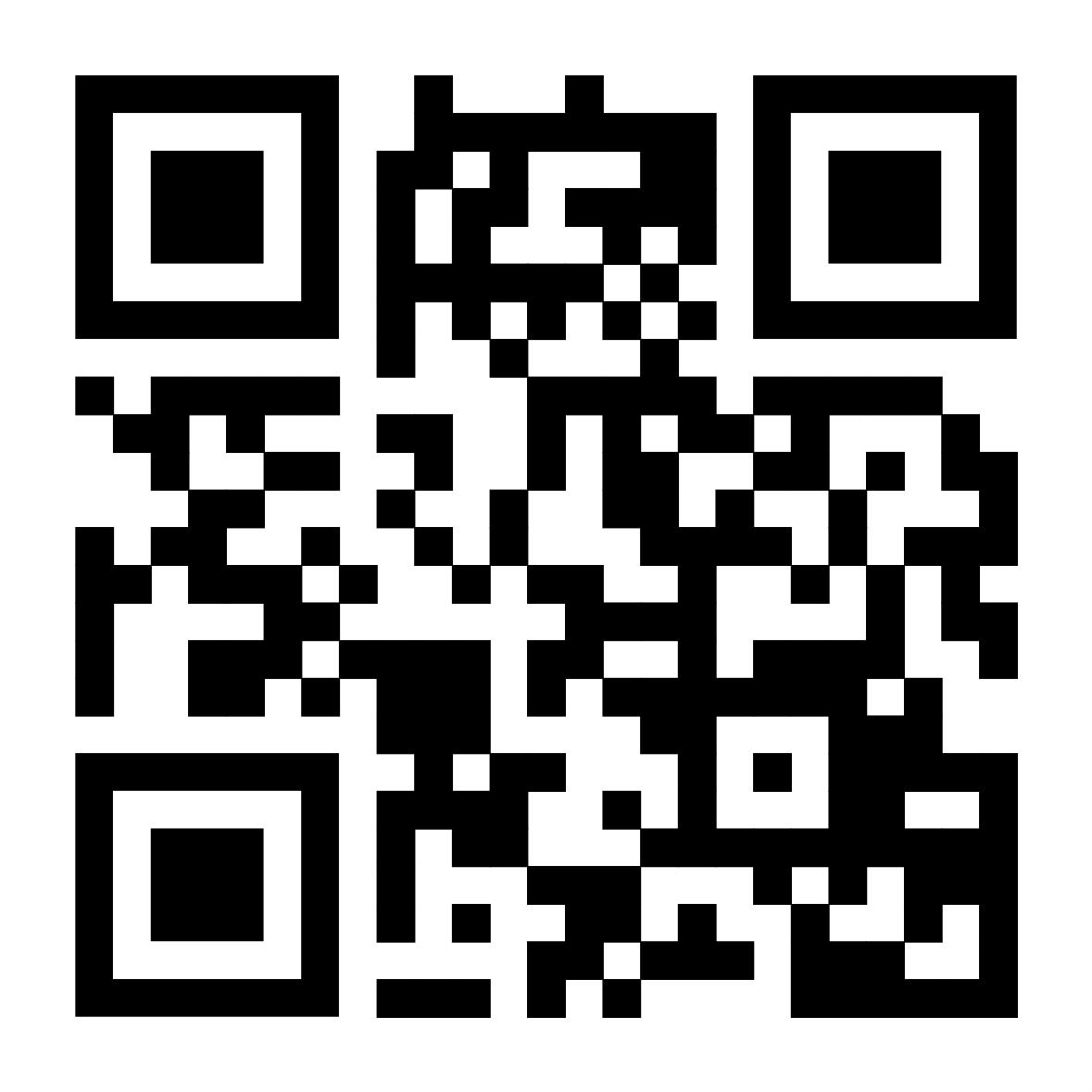 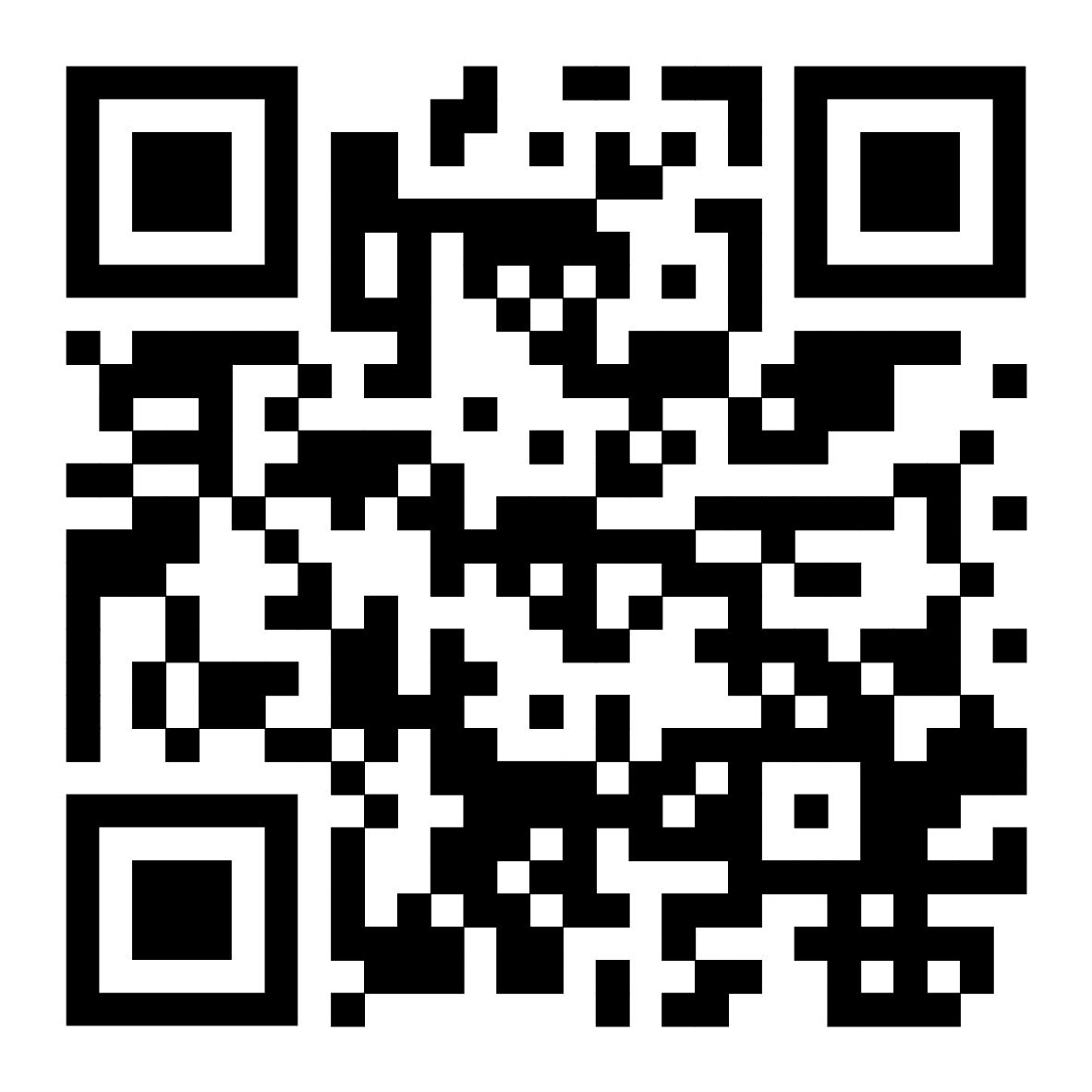